Graphisches Integrieren von PolynomfunktionenBeispiele
Zusammenhänge Funktion – Stammfunktion
Zusammenhänge Funktion – Stammfunktion
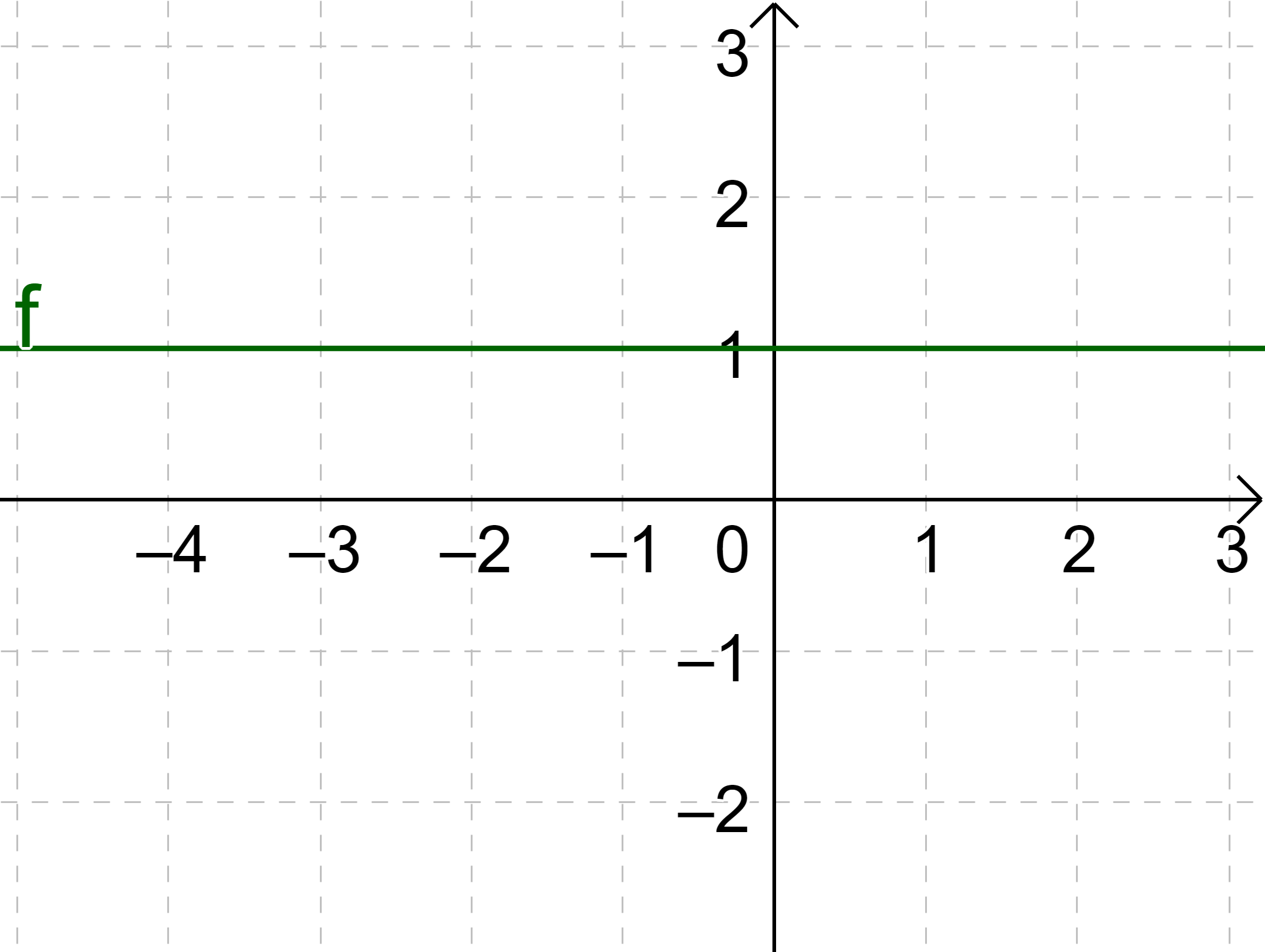 Bsp. 1a) Gegeben ist der Graph einer Polynomfunktion f. Zeichne einen möglichen Graphen einer Stammfunktion von f im Koordinatensystem ein.
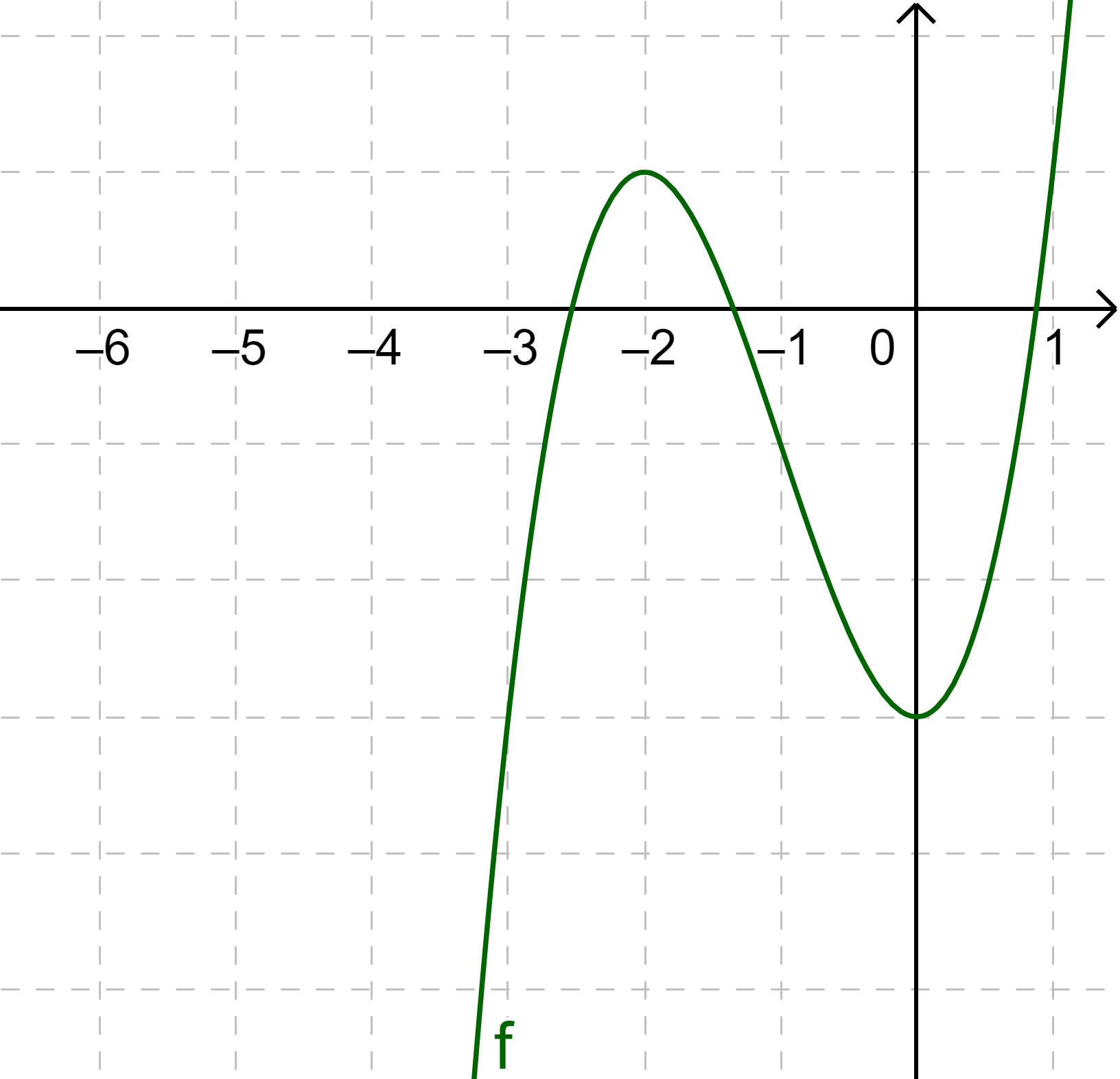 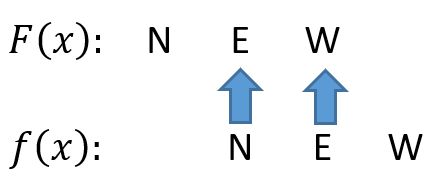 Bsp. 1b) Gegeben ist der Graph einer Polynomfunktion f. Zeichne einen möglichen Graphen einer Stammfunktion von f im Koordinatensystem ein.
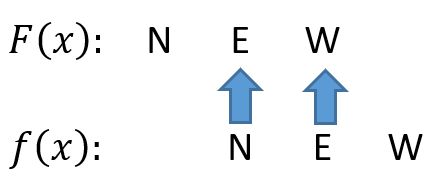 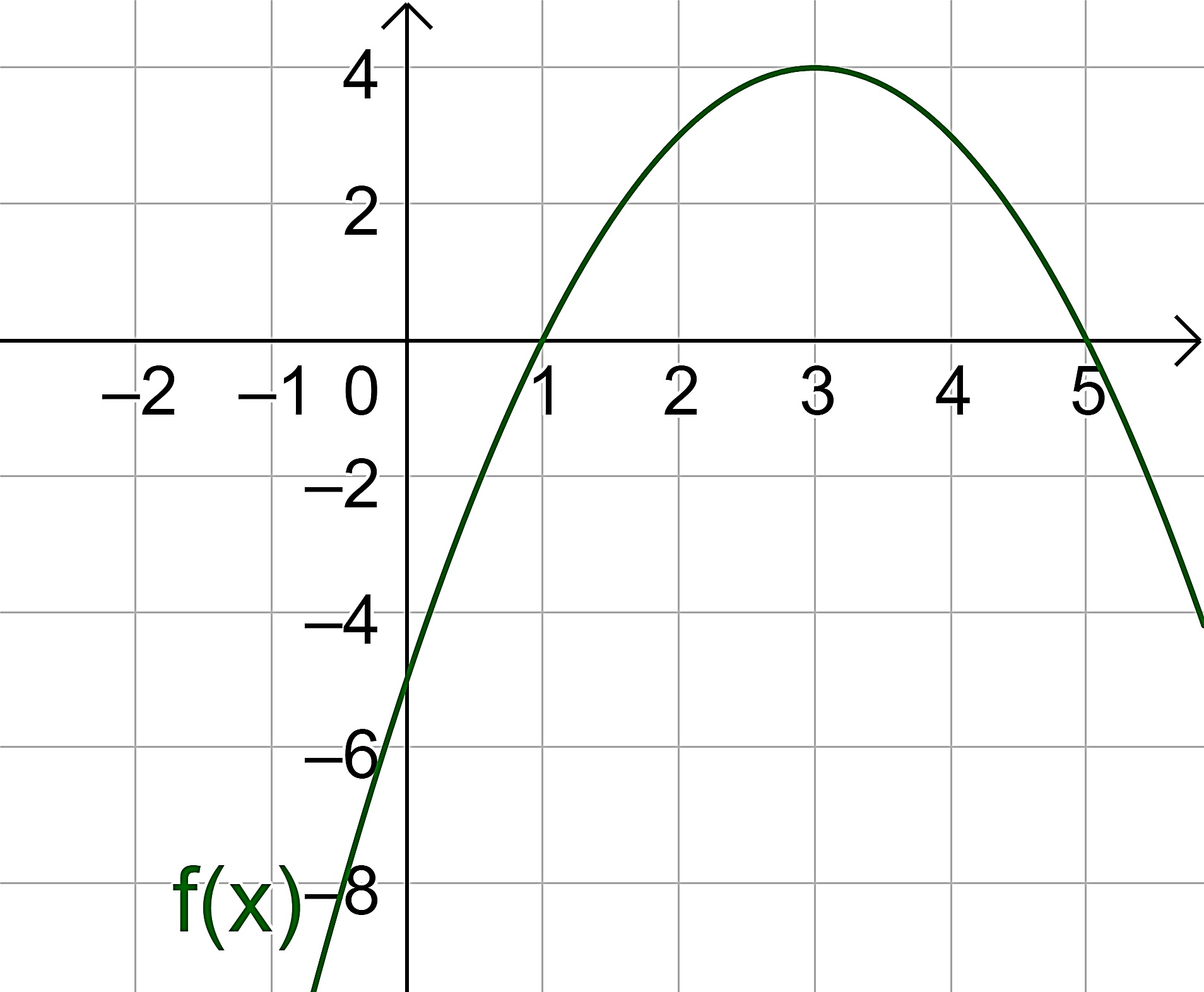